Water Rights & Water ManagementWorking Group Meeting #1
Tuesday, July 25, 2023
9:00 am – 11:00 am
Via Zoom
7/19/2023
1
Welcome and IntroductionsMeeting Objectives
Review Working Group roles and responsibilities 
Provide a recap of the June 21-22 Technical Briefings and relevant Planning Group discussions  
Discuss Working Group objectives, potential work products, and timeline
Identify Working Group co-chairs in closed session
7/19/2023
2
Welcome and Agenda Review
7/19/2023
3
Participation Guidelines
Working Group 
Please be mutually respectful.
Actively listen.
One person speaks at a time.
Members of Public 
Members of public are invited to observe.
7/19/2023
4
Zoom Logistics
Working Group members and alternates please Rename yourselves in Zoom so that your name begins with “WG – ”   (e.g., “WG – Mike Harty”).
Please virtually “raise your hand” to participate.
Please mute yourself when you are not speaking.
State your name and affiliation, then make your comment.
Facilitator will ensure that Working Group Members can participate fully. 
Presentation, meeting notes, and recording will be available for public session items.
7/19/2023
5
Zoom Instructions: How to Participate
Please use the chat only for technical assistance.
7/19/2023
6
Working Group Membership, Roles, and Responsibilities
7/19/2023
7
Working Group Membership and Participation
Working Groups participation open to all Planning Group members, alternates, and nominated technical experts.
Some portions of meetings will be open to public (as observers), some will be closed sessions. 
Meeting schedule TBD, regular participation expected.
Working Groups will identify co-leads.
7/19/2023
8
Planning Group Purpose
Seek to identify water supply resiliency solutions that respond to PG&E’s planned decommissioning of the PVP while protecting Tribal interests and supporting the stewardship of fisheries, water quality, and recreation in the Russian River and Eel River basins.
7/19/2023
9
Working Group Roles & Responsibilities
Provide local expertise and knowledge of the Russian River and Eel River basins and the Potter Valley Project (PVP) and related water rights and water management issues, for informing the Water Forum planning process.
Jointly develop work products to support the Water Forum process
Provide input/feedback to the Planning Group on water rights and water management topics
7/19/2023
10
Recap of Technical Briefings and Relevant Planning Group Discussions
7/19/2023
11
Recap of Discussion Items from Technical Briefings and Planning Group Discussions
Water Rights & Water Management Technical Briefing June 22
Water Supply & Fisheries Technical Briefing June 21
Planning Group discussions
May 17: Discussion of Ad Hoc Committee and Two-Basin Partnership processes
June 12: Discussion of interests
July 13: Water resiliency presentations and discussion
Slides, water rights overview, recordings, and summaries posted on the RRWF website. (russianriverwaterforum.org)
7/19/2023
12
Recap of Tech. Briefing and PG Discussion items
Water Rights & Water Management Technical Briefing topics:
Categories of water rights in the Russian River
Rights to “abandoned” PVP water
Rights to water stored in Lake Mendocino, including the “10,000 AFY reservation”
Potential effects of changes to the PVP
Water rights in the Eel River basin
Federal Indian reserved water rights
RVIT water and fishing rights in the Eel River basin
7/19/2023
13
Recap of Tech. Briefing and PG Discussion Items
Municipal and agricultural water providers and water users in the Russian River Basin have implemented, and continue to implement, many measures to reduce water demand and increase water resiliency.
In the near term, eliminating the PVP diversion would result in water use curtailments and Lake Mendocino draining in 2 of 10 years.
In the long term, further resiliency investments could reduce or eliminate the need for the PVP diversion.
7/19/2023
14
Recap of Tech. Briefing and PG Discussion Items
The Two-Basin Partnership (Round Valley Indian Tribes, CalTrout, Humboldt County, Mendocino IWPC, Sonoma Water) evaluated multiple scenarios for the future of the PVP.
The Partnership’s preferred alternative included:
Removal of Scott Dam 
Improved fish passage* at Cape Horn Dam
Continued PVP diversion

* See next slide
7/19/2023
15
Recap of Tech. Briefing and PG Discussion Items
Three alternatives for improved fish passage at Cape Horn Dam developed through the Ad Hoc Committee process are currently being assessed as part of DWR-funded study.
New Fish Ladder
Dam Removal with Pump Station
Dam Removal with Roughened Channel
7/19/2023
16
Potential Information Needs Raised in Discussions
Water rights and water management needs raised in Technical Briefing and Planning Group discussions
Russian River: Joint memo on water rights issues, facts that aren’t in dispute
Documentation of Russian River water rights; Russian River water budget – documentation of water available and water used, data gaps
Information on Tribal water rights in both basins
Information on relevant federal reserved water rights
7/19/2023
17
Discussion of Working Group Objectives and Timeline
7/19/2023
18
Key Assumption for Discussing Options
In order to have a meaningful discussion of water rights and water management issues, an assumed scenario is needed.

Proposed: This Working Group proceeds under the assumption that a diversion will continue in some form, under the ownership of a new regional entity.

Is a discussion about this assumption needed?
7/19/2023
19
Discussion Questions
How can this Working Group best support the goals of the Water Forum?

What should this Working Group discuss, what should it produce?

On what timeline?

Who will do the work?
7/19/2023
20
Recap of Discussion and Next Steps
7/19/2023
21
Next Steps and Future Meetings
Planning Group Meeting #4: Thursday, August 3, 10:00 a.m. – 3:00 p.m. (Ukiah/Hybrid)
Report-out from this Working Group meeting will be on agenda 
Next Water Rights & Water Management Working Group Meeting: TBD
7/19/2023
22
Identification of Working Group Co-Chairs [Closed session]
7/19/2023
23
Proposed Co-Chair Responsibilities
Work with facilitation team to plan Working Group meeting agendas and coordinate with presenters 
Support coordination/info sharing between Working Group and Planning Group, and across Working Groups
Participate in report-outs during Planning Group meetings 
Communicate with Working Group members between meetings as needed 
Co-chair responsibilities will be consistent across the Working Groups
The co-chairs are not expected to be decision-makers or to lead the Working Group meetings
7/19/2023
24
Meeting is adjourned.
Thank you for attending!
7/19/2023
25
Potter Valley Project Area Map
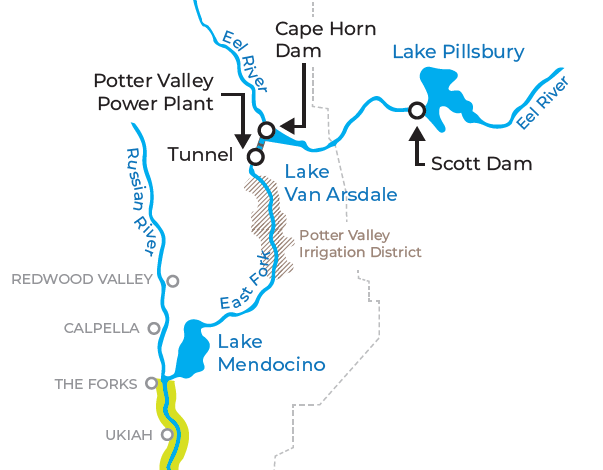 7/19/2023
26
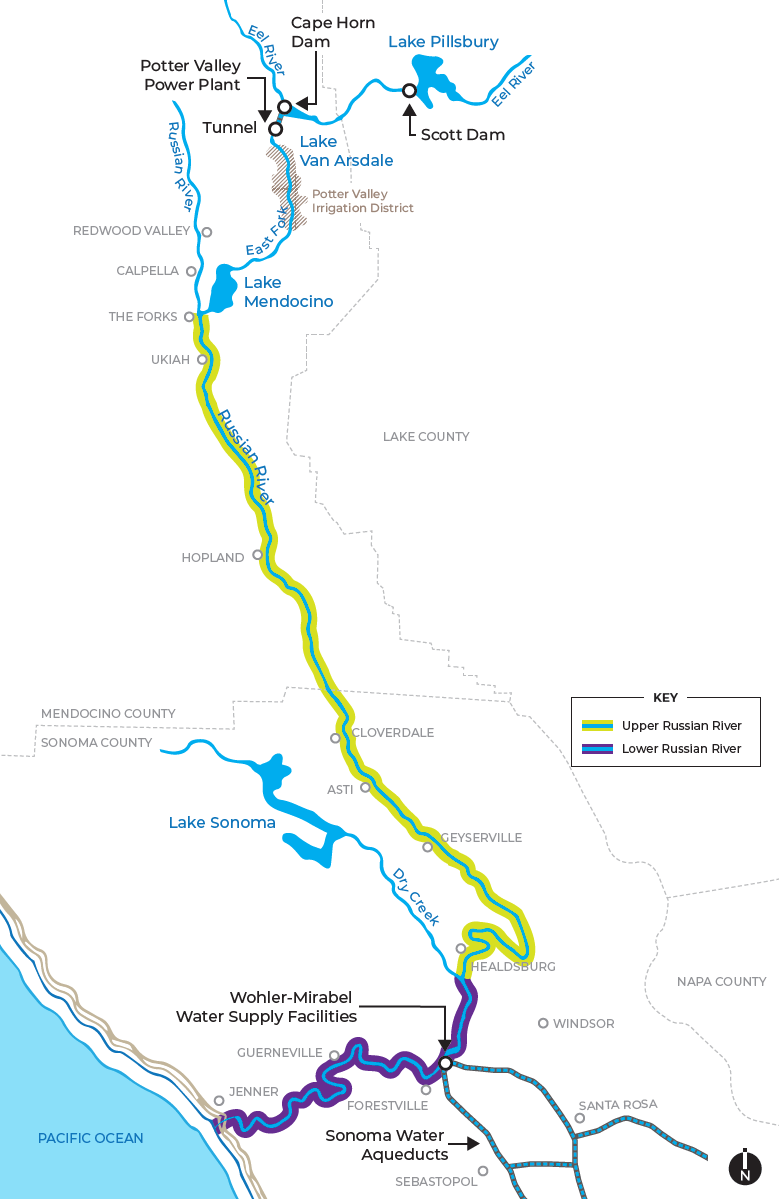 7/19/2023
27
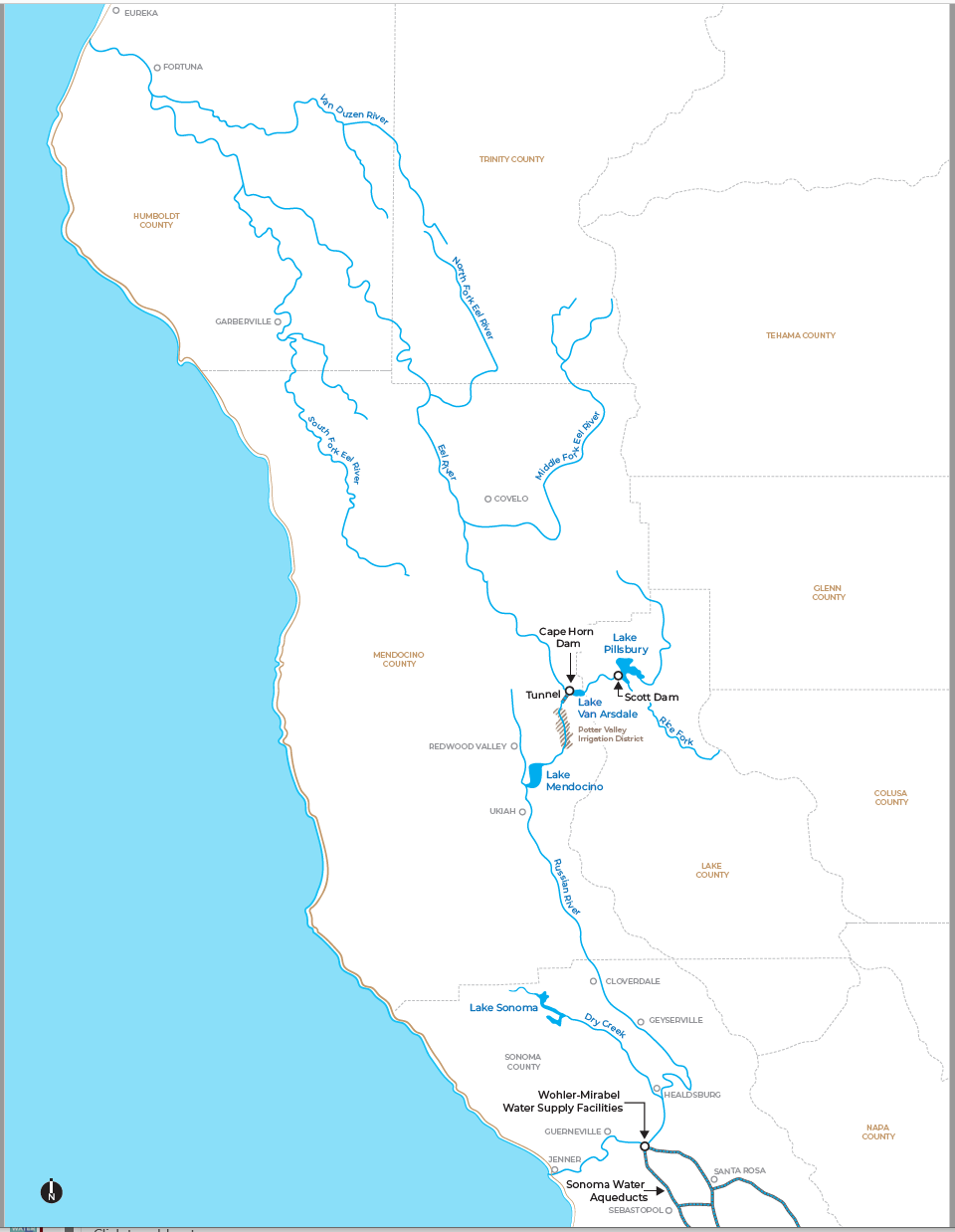 7/19/2023
28